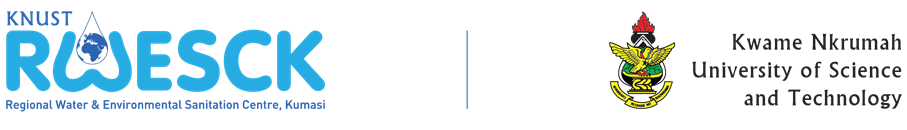 8TH ACE PROJECT WORKSHOP
(November 7 – 9, 2017)
Challenges and Lessons
Prof. Samuel Nii Odai
(Centre Leader)
Key Challenges
Low foreign student enrolment, particularly females
Participants who are workers; hence time divided between work and research
Slow verification process and ‘problematic’ methodology for  verification.
Submission of M&E data. Need for a centralised software that can be accessed both upstream and downstream.
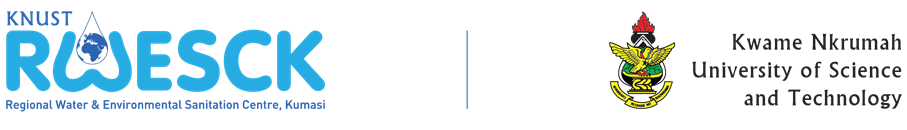 Lessons Learned
Involvement of University Top Management fast-tracks internal processes
Clear governance structure ensures work flow and cohesion among key personnel and support staff
Well defined strategy for attracting foreign students, particularly females is essential from onset
Frequent engagement with funders and Implementing agencies (AAU, NCTE) helps in decision making
Strong partnerships with academia and industry leads to sector buy-in and support (funding, internships, collaborations etc.)
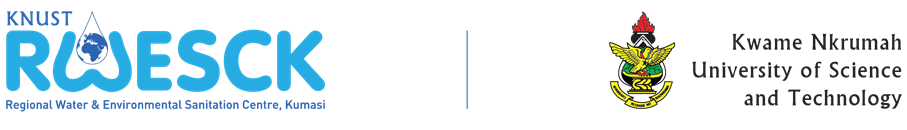 Suggested Key Implementation Strategies to other ACEs
Clear governance structure
 Well defined Centre goals, strategy and research themes
Clear visibility and marketing strategy
 Sustainability strategy
 Strengthen partnership with industry and other academia institutions
 Early initiation of procurement process (civil works, equipment etc.)
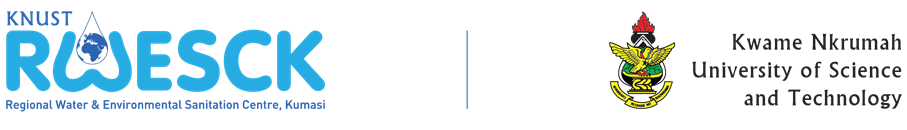